Работа с запросами с точки зрения DBA
Александр Никитин
Что нам может помочь?
1
Разбор случаев
2
Выводы
3
2/47
1
Помощники
Помощники
query_stat_total.sql
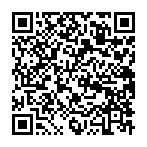 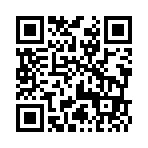 https://pgday.ru/ru/2021/papers/275
Скачать
4/47
Помощники
----------------------------------------------------------------------------total time:     25:42:36 (IO: 0.99%)
 total queries:  77,966,682 (unique: 2,103)
 report for all databases, version 0.9.5 @ PostgreSQL 11.7
 tracking top 10000 queries, utilities on, logging 50ms+ queries

=====================================================
pos:1    total time: 11:07:00 (43.2%, CPU: 43.7%, IO: 0.0%)      calls: 4,434 (0.01%)    avg_time: 9025.74ms (IO: 0.0%)
 user: user1     db: db_name   rows: 12,817 (0.00%)    query:
 SELECT tote_location, COUNT(tote_location) FROM (SELECT * FROM (SELECT B.tote_name, B.tote_state, (CASE B.tote_location
     WHEN $1….
5/47
Помощники
2021-09-29 00:00:00.686 MSK 105770 user@db_name from 10.13.19.81 [vxid:53/174763983 txid:0] [SELECT] LOG:  duration: 100.494 ms  execute S_17: select totetransp0_.id as id1_1_, totetransp0_.created as created2_1_, totetransp0_.modified as modified3_1_, totetransp0_.version as version4_1_, totetransp0_.active_date as active_d5_1_, totetransp0_.complete_status as complete6_1_, totetransp0_.current_location_id as current15_1_, totetransp0_.destination_location_id as destina16_1_, totetransp0_.error_reason as error_re7_1_, totetransp0_.finished_date as finished8_1_, totetransp0_.forcedfinish as forcedfi9_1_, totetransp0_.number as number10_1_, totetransp0_.original_destination_location_id as origina17_1_, totetransp0_.source_location_id as source_18_1_, totetransp0_.status as status11_1_, totetransp0_.tote_number as tote_nu12_1_, totetransp0_.transport_batch_number as transpo13_1_, totetransp0_.type as type14_1_ from tote_transport_order totetransp0_ where totetransp0_.tote_number=$1 and (totetransp0_.status in ($2 , $3 , $4 , $5 , $6)) order by totetransp0_.modified desc limit $7
2021-09-29 00:00:00.686 MSK 105770 user@db_name from 10.13.19.81 [vxid:53/174763983 txid:0] [SELECT] DETAIL:  parameters: $1 = 'T00000005212', $2 = 'CREATED', $3 = 'ACTIVE', $4 = 'FINISHED', $5 = 'CANCELLED', $6 = 'ERROR', $7 = '1'
6/47
Помощники
2021-09-29 00:00:00.686 MSK 105770 user@db_name from 10.13.19.81 [vxid:53/174763983 txid:0] [SELECT] LOG:  duration: 100.494 ms  execute S_17: select totetransp0_.id as id1_1_, totetransp0_.created as created2_1_, totetransp0_.modified as modified3_1_, totetransp0_.version as version4_1_, totetransp0_.active_date as active_d5_1_, totetransp0_.complete_status as complete6_1_, totetransp0_.current_location_id as current15_1_, totetransp0_.destination_location_id as destina16_1_, totetransp0_.error_reason as error_re7_1_, totetransp0_.finished_date as finished8_1_, totetransp0_.forcedfinish as forcedfi9_1_, totetransp0_.number as number10_1_, totetransp0_.original_destination_location_id as origina17_1_, totetransp0_.source_location_id as source_18_1_, totetransp0_.status as status11_1_, totetransp0_.tote_number as tote_nu12_1_, totetransp0_.transport_batch_number as transpo13_1_, totetransp0_.type as type14_1_ from tote_transport_order totetransp0_ where totetransp0_.tote_number=$1 and (totetransp0_.status in ($2 , $3 , $4 , $5 , $6)) order by totetransp0_.modified desc limit $7
2021-09-29 00:00:00.686 MSK 105770 user@db_name from 10.13.19.81 [vxid:53/174763983 txid:0] [SELECT] DETAIL:  parameters: $1 = 'T00000005212', $2 = 'CREATED', $3 = 'ACTIVE', $4 = 'FINISHED', $5 = 'CANCELLED', $6 = 'ERROR', $7 = '1'
7/47
Помощники
select replace_parameters($$query$$,$$parameters$$);
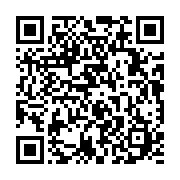 8/47
Помощники
CREATE OR REPLACE FUNCTION replace_parameters (query text, parameters text)
        RETURNS TEXT
        AS $body$
DECLARE
	rec record;
	SQL text;
BEGIN
    SQL := '';
    FOR rec IN (
        SELECT
          array_to_string(REGEXP_MATCHES(parameters, '(?<=\$)(.*?)(?=\ )', 'g'), ';') AS arg_no,
	        array_to_string(REGEXP_MATCHES(parameters, '(?<=\= )(.*?)(?=(,\ \$\d+|$))', 'g'), ';') AS arg_val)
          LOOP
	           SQL:=regexp_replace(query, '\$'||rec.arg_no||'(?!\d)', rec.arg_val,'g'); 
	           query := sql;
          END LOOP;
    return sql;
END;
$body$
LANGUAGE 'plpgsql';
9/47
2
Примеры
Примеры
2.1 Создание индекса
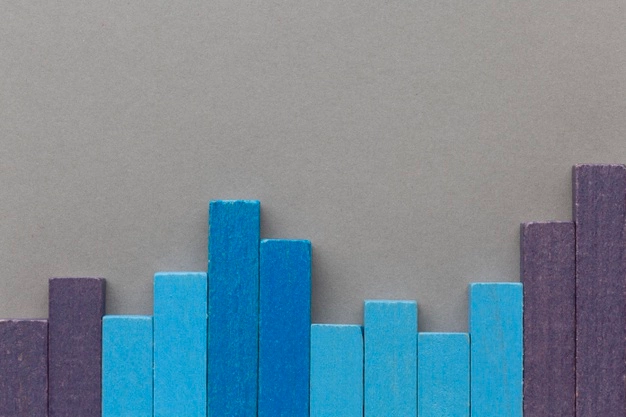 11/47
Примеры
select "id", "external_id", "party_id", "shop_id", "invoice_id", "payment_id"
  from "payment"
 where "status_created_at" >= cast('2018-09-30 21:00:00' as timestamp) and 
           "status_created_at" < cast('2018-10-31 21:00:00' as timestamp)
   and "party_id" = '58cad298'
   and "shop_id" = 'de788f93'
   and "status" = 'captured'
order by "status_created_at" desc;
12/47
Примеры
select "id", "external_id", "party_id", "shop_id", "invoice_id", "payment_id"
  from "payment"
 where "status_created_at" >= cast('2018-09-30 21:00:00' as timestamp) and 
           "status_created_at" < cast('2018-10-31 21:00:00' as timestamp)
   and "party_id" = '58cad298'
   and "shop_id" = 'de788f93'
   and "status" = 'captured'
order by "status_created_at" desc;
13/47
Примеры
SELECT 
  count(*) FILTER (WHERE party_id = '58cad298') cnt_party,
  count(*) FILTER (WHERE shop_id = 'de788f93') cnt_shop,
  count(*) FILTER (WHERE party_id = '58cad298' AND shop_id = 'de788f93') cnt_party_shop,
  count(*) FILTER (WHERE status_created_at >= '2020-12-31 21:00:00' AND status_created_at < '2021-04-09 21:00:00') cnt_st_created,
  count(*) FILTER (WHERE status_created_at >= '2020-12-31 21:00:00' AND status_created_at < '2021-04-09 21:00:00' and 
	"status" = 'captured') cnt_st_created_status,
  count(*) FILTER (WHERE shop_id = 'de788f93' AND status_created_at >= '2020-12-31 21:00:00' AND 
	status_created_at < '2021-04-09 21:00:00') cnt_shop_created,
  count(*) FILTER (WHERE party_id = '58cad298' AND status_created_at >= '2020-12-31 21:00:00' AND 
	status_created_at < '2021-04-09 21:00:00') cnt_party_created,
  count(*) FILTER (WHERE party_id = '58cad298' AND shop_id = 'de788f93' AND status_created_at >= '2020-12-31 21:00:00’ 
	AND status_created_at < '2021-04-09 21:00:00') all_filter
FROM payment \gx
14/47
Примеры
cnt_party             | 329810
cnt_shop              | 326743
cnt_party_shop        | 326743
cnt_st_created        | 1112292
cnt_st_created_status | 910527
cnt_shop_created      | 10635
cnt_party_created     | 10783
all_filter            | 9212
15/47
Примеры
select null_frac, n_distinct, correlation from pg_stats where tablename = 'payment’ 
	and attname = 'party_id' \gx
null_frac   | 0.000246667
n_distinct  | 498
correlation | 0.0966761

select null_frac, n_distinct, correlation from pg_stats where tablename = 'payment’ 
	and attname = 'shop_id' \gx
null_frac   | 0.000246667
n_distinct  | 1289
correlation | 0.236482
16/47
Примеры
2.2 OR в условии запроса
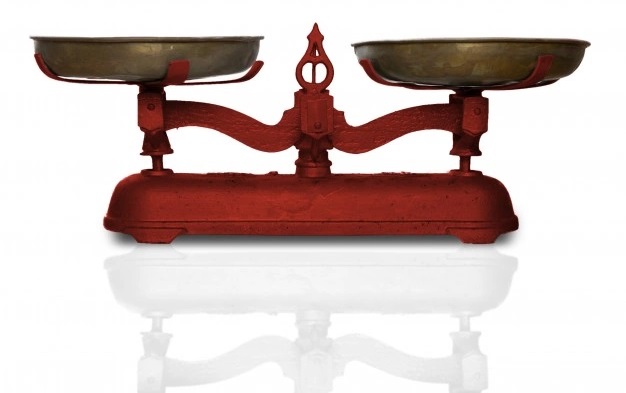 17/47
Примеры
select * from tickets_ticket, auth_user where (auth_user.id = tickets_ticket.buyer_id) and ((upper((username)::text) = '32967'::text) OR (tickets_ticket.buyer_id = 32967));
18/47
Примеры
select * from tickets_ticket, auth_user where (auth_user.id = tickets_ticket.buyer_id) and ((upper((username)::text) = '32967'::text) OR (tickets_ticket.buyer_id = 32967));
Execution Time: 2851.319 ms
19/47
Примеры
select * from tickets_ticket, auth_user where (auth_user.id = tickets_ticket.buyer_id) and ((upper((username)::text) = '32967'::text) OR (tickets_ticket.buyer_id = 32967));
Execution Time: 2851.319 ms

select * from tickets_ticket,auth_user where (auth_user.id = tickets_ticket.buyer_id) and upper((username)::text) = '32967'::text
UNION
select * from tickets_ticket,auth_user where (auth_user.id = tickets_ticket.buyer_id) and tickets_ticket.buyer_id = 32967;
Execution Time: 0.552 ms
20/47
Примеры
select * from tickets_ticket,auth_user where (auth_user.id = tickets_ticket.buyer_id) and upper((username)::text) = '32967'::text and tickets_ticket.buyer_id != 32967
UNION ALL
select * from tickets_ticket,auth_user where (auth_user.id = tickets_ticket.buyer_id) and tickets_ticket.buyer_id = 32967 and upper((username)::text) != '32967'::text;
Execution Time: 0.087 ms
select * from tickets_ticket, auth_user where (auth_user.id = tickets_ticket.buyer_id) and ((upper((username)::text) = '32967'::text) OR (tickets_ticket.buyer_id = 32967));
Execution Time: 2851.319 ms
21/47
Примеры
2.3 distinct + join
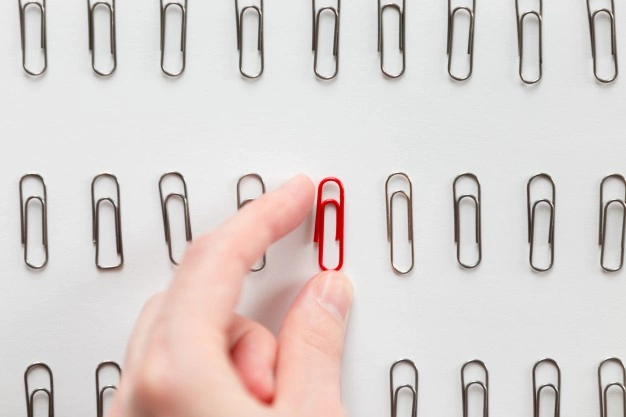 22/47
Примеры
select distinct tbl1.id 
from tbl1 
  inner join tbl2 on tbl1.id_pp = tbl2.id_pp;
23/47
Примеры
select distinct tbl1.id 
from tbl1 
  inner join tbl2 on tbl1.id_pp = tbl2.id_pp;
select id 
from tbl1 
where exists (
  select 1 
  from tbl2 
  where tbl1.id_pp = tbl2.id_pp);
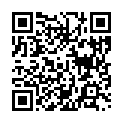 https://habr.com/ru/company/tensor/blog/513324/
24/47
Примеры
create table t1 (id int, t text);
insert into t1 values(1,'a'), (1,'a'), (2,'b'), (3,'c');
create table t2 (id int, val text);
insert into t2 values (1,'true'),(2,'true'),(3,'false');
select distinct t1.* from t1 inner join t2 on t1.id = t2.id and t2.val = 'true’;
  1 | a
  2 | b
select t1.* from t1 where exists (select 1 from t2 where t1.id = t2.id and t2.val = 
	'true’);
  1 | a
  1 | a
  2 | b
25/47
Примеры
Проверка эквивалентности запросов:
select * from (original_query) a
except
select * from (rewritten_query) b;
26/47
Примеры
Проверка эквивалентности запросов:
select * from (original_query) a
except
select * from (rewritten_query) b;
Проверка эквивалентности запросов:
select * from (rewritten_query) b
except
select * from (original_query) a;
27/47
Примеры
2.3 Работа со статистикой
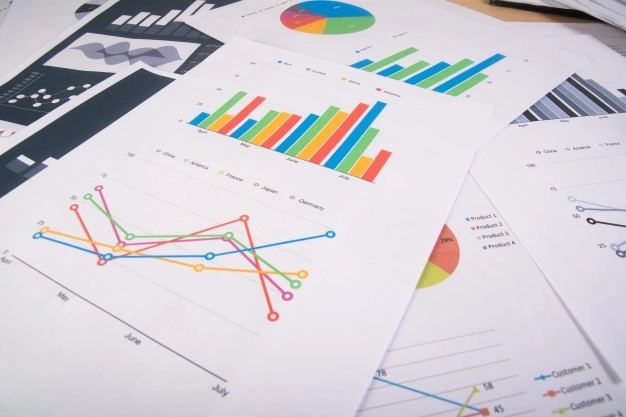 28/47
Примеры
---------------------------------------------------------------------------------------------------------------------------------------------------------------------------------------------------------------------------------------------------------------
 Index Scan using personal_grades_reference_id_key on personal_grades g  (cost=0.42..2882542.35 rows=1 width=32) (actual time=572.884..572.898 rows=1 loops=1)
   Index Cond: ((student_id = '623611ef-3c03-42da-80c5-91925cddd720'::uuid) AND (reference_id = 52))
   Buffers: shared hit=183 read=24 dirtied=1
   I/O Timings: read=0.452
   SubPlan 4
     ->  Aggregate  (cost=2882541.67..2882541.68 rows=1 width=32) (actual time=4.523..4.533 rows=1 loops=1)
           Buffers: shared hit=176 read=24
           I/O Timings: read=0.452
           ->  Subquery Scan on t  (cost=2882541.50..2882541.62 rows=10 width=848) (actual time=3.730..3.742 rows=1 loops=1)
                 Buffers: shared hit=176 read=24
                 I/O Timings: read=0.452
                 ->  Sort  (cost=2882541.50..2882541.52 rows=10 width=856) (actual time=3.571..3.580 rows=1 loops=1)
                       Sort Key: t_1."position"
                       Sort Method: quicksort  Memory: 201kB
                       Buffers: shared hit=176 read=24
                       I/O Timings: read=0.452
                       ->  Index Scan using personal_topics_grade_id_key on personal_topics t_1  (cost=0.43..2882541.33 rows=10 width=856) (actual time=3.386..3.398 rows=1 loops=1)
                             Index Cond: (grade_id = g.id)
                             Filter: (deleted IS FALSE)
                             Buffers: shared hit=173 read=24
                             I/O Timings: read=0.452
                             SubPlan 3
                               ->  Aggregate  (cost=288254.02..288254.03 rows=1 width=32) (actual time=2.937..2.945 rows=1 loops=1)
                                     Buffers: shared hit=170 read=23
                                     I/O Timings: read=0.219
                                     ->  Subquery Scan on ch  (cost=288253.60..288253.90 rows=24 width=335) (actual time=2.610..2.638 rows=5 loops=1)
                                           Buffers: shared hit=170 read=23
                                           I/O Timings: read=0.219
                                           ->  Sort  (cost=288253.60..288253.66 rows=24 width=343) (actual time=2.590..2.598 rows=5 loops=1)
                                                 Sort Key: ch_1."position"
                                                 Sort Method: quicksort  Memory: 199kB
                                                 Buffers: shared hit=170 read=23
                                                 I/O Timings: read=0.219
                                                 ->  Index Scan using personal_chapters_topic_id_key on personal_chapters ch_1  (cost=0.43..288253.05 rows=24 width=343) (actual time=0.658..2.525 rows=5 loops=1)
                                                       Index Cond: (topic_id = t_1.id)
                                                       Filter: (deleted IS FALSE)
                                                       Buffers: shared hit=170 read=23
                                                       I/O Timings: read=0.219
                                                       SubPlan 2
                                                         ->  Aggregate  (cost=12010.48..12010.49 rows=1 width=32) (actual time=0.483..0.484 rows=1 loops=5)
                                                               Buffers: shared hit=166 read=22
                                                               I/O Timings: read=0.208
                                                               ->  Subquery Scan on l  (cost=12005.74..12009.12 rows=271 width=1579) (actual time=0.386..0.395 rows=5 loops=5)
                                                                     Buffers: shared hit=166 read=22
                                                                     I/O Timings: read=0.208
                                                                     ->  Sort  (cost=12005.74..12006.41 rows=271 width=1587) (actual time=0.380..0.381 rows=5 loops=5)
                                                                           Sort Key: l_1."position"
                                                                           Sort Method: quicksort  Memory: 57kB
                                                                           Buffers: shared hit=166 read=22
                                                                           I/O Timings: read=0.208
                                                                           ->  Index Scan using personal_lessons_chapter_id_key on personal_lessons l_1  (cost=0.56..11994.79 rows=271 width=1587) (actual time=0.110..0.366 rows=5 loops=5)
                                                                                 Index Cond: (chapter_id = ch_1.id)
                                                                                 Filter: (deleted IS FALSE)
                                                                                 Buffers: shared hit=166 read=22
                                                                                 I/O Timings: read=0.208
                                                                                 SubPlan 1
                                                                                   ->  Aggregate  (cost=44.20..44.21 rows=1 width=32) (actual time=0.061..0.061 rows=1 loops=27)
                                                                                         Buffers: shared hit=134 read=21
                                                                                         I/O Timings: read=0.192
                                                                                         ->  Subquery Scan on c  (cost=36.90..42.11 rows=417 width=715) (actual time=0.018..0.022 rows=4 loops=27)
                                                                                               Buffers: shared hit=134 read=21
                                                                                               I/O Timings: read=0.192
                                                                                               ->  Sort  (cost=36.90..37.94 rows=417 width=691) (actual time=0.016..0.017 rows=4 loops=27)
                                                                                                     Sort Key: c_1."position"
                                                                                                     Sort Method: quicksort  Memory: 29kB
                                                                                                     Buffers: shared hit=134 read=21
                                                                                                     I/O Timings: read=0.192
                                                                                                     ->  Index Scan using personal_cards_lesson_id_key on personal_cards c_1  (cost=0.56..18.75 rows=417 width=691) (actual time=0.008..0.014 rows=4 loops=27)
                                                                                                           Index Cond: (lesson_id = l_1.id)
                                                                                                           Filter: (deleted IS FALSE)
                                                                                                           Buffers: shared hit=134 read=21
                                                                                                           I/O Timings: read=0.192
 Planning Time: 3.397 ms
 JIT:
   Functions: 50
   Options: Inlining true, Optimization true, Expressions true, Deforming true
   Timing: Generation 6.664 ms, Inlining 105.226 ms, Optimization 290.538 ms, Emission 170.609 ms, Total 573.036 ms
 Execution Time: 616.528 ms
(78 rows)
29/47
Примеры
---------------------------------------------------------------------------------------------------------------------------------------------------------------------------------------------------------------------------------------------------------------
 Index Scan using personal_grades_reference_id_key on personal_grades g  (cost=0.42..2882542.35 rows=1 width=32) (actual time=572.884..572.898 rows=1 loops=1)
   Index Cond: ((student_id = '623611ef-3c03-42da-80c5-91925cddd720'::uuid) AND (reference_id = 52))
   Buffers: shared hit=183 read=24 dirtied=1
   I/O Timings: read=0.452
   SubPlan 4
     ->  Aggregate  (cost=2882541.67..2882541.68 rows=1 width=32) (actual time=4.523..4.533 rows=1 loops=1)
           Buffers: shared hit=176 read=24
           I/O Timings: read=0.452
           ->  Subquery Scan on t  (cost=2882541.50..2882541.62 rows=10 width=848) (actual time=3.730..3.742 rows=1 loops=1)
                 Buffers: shared hit=176 read=24
                 I/O Timings: read=0.452
                 ->  Sort  (cost=2882541.50..2882541.52 rows=10 width=856) (actual time=3.571..3.580 rows=1 loops=1)
                       Sort Key: t_1."position"
                       Sort Method: quicksort  Memory: 201kB
                       Buffers: shared hit=176 read=24
                       I/O Timings: read=0.452
                       ->  Index Scan using personal_topics_grade_id_key on personal_topics t_1  (cost=0.43..2882541.33 rows=10 width=856) (actual time=3.386..3.398 rows=1 loops=1)
                             Index Cond: (grade_id = g.id)
                             Filter: (deleted IS FALSE)
                             Buffers: shared hit=173 read=24
                             I/O Timings: read=0.452
                             SubPlan 3
                               ->  Aggregate  (cost=288254.02..288254.03 rows=1 width=32) (actual time=2.937..2.945 rows=1 loops=1)
                                     Buffers: shared hit=170 read=23
                                     I/O Timings: read=0.219
                                     ->  Subquery Scan on ch  (cost=288253.60..288253.90 rows=24 width=335) (actual time=2.610..2.638 rows=5 loops=1)
                                           Buffers: shared hit=170 read=23
                                           I/O Timings: read=0.219
                                           ->  Sort  (cost=288253.60..288253.66 rows=24 width=343) (actual time=2.590..2.598 rows=5 loops=1)
                                                 Sort Key: ch_1."position"
                                                 Sort Method: quicksort  Memory: 199kB
                                                 Buffers: shared hit=170 read=23
                                                 I/O Timings: read=0.219
                                                 ->  Index Scan using personal_chapters_topic_id_key on personal_chapters ch_1  (cost=0.43..288253.05 rows=24 width=343) (actual time=0.658..2.525 rows=5 loops=1)
                                                       Index Cond: (topic_id = t_1.id)
                                                       Filter: (deleted IS FALSE)
                                                       Buffers: shared hit=170 read=23
                                                       I/O Timings: read=0.219
                                                       SubPlan 2
                                                         ->  Aggregate  (cost=12010.48..12010.49 rows=1 width=32) (actual time=0.483..0.484 rows=1 loops=5)
                                                               Buffers: shared hit=166 read=22
                                                               I/O Timings: read=0.208
                                                               ->  Subquery Scan on l  (cost=12005.74..12009.12 rows=271 width=1579) (actual time=0.386..0.395 rows=5 loops=5)
                                                                     Buffers: shared hit=166 read=22
                                                                     I/O Timings: read=0.208
                                                                     ->  Sort  (cost=12005.74..12006.41 rows=271 width=1587) (actual time=0.380..0.381 rows=5 loops=5)
                                                                           Sort Key: l_1."position"
                                                                           Sort Method: quicksort  Memory: 57kB
                                                                           Buffers: shared hit=166 read=22
                                                                           I/O Timings: read=0.208
                                                                           ->  Index Scan using personal_lessons_chapter_id_key on personal_lessons l_1  (cost=0.56..11994.79 rows=271 width=1587) (actual time=0.110..0.366 rows=5 loops=5)
                                                                                 Index Cond: (chapter_id = ch_1.id)
                                                                                 Filter: (deleted IS FALSE)
                                                                                 Buffers: shared hit=166 read=22
                                                                                 I/O Timings: read=0.208
                                                                                 SubPlan 1
                                                                                   ->  Aggregate  (cost=44.20..44.21 rows=1 width=32) (actual time=0.061..0.061 rows=1 loops=27)
                                                                                         Buffers: shared hit=134 read=21
                                                                                         I/O Timings: read=0.192
                                                                                         ->  Subquery Scan on c  (cost=36.90..42.11 rows=417 width=715) (actual time=0.018..0.022 rows=4 loops=27)
                                                                                               Buffers: shared hit=134 read=21
                                                                                               I/O Timings: read=0.192
                                                                                               ->  Sort  (cost=36.90..37.94 rows=417 width=691) (actual time=0.016..0.017 rows=4 loops=27)
                                                                                                     Sort Key: c_1."position"
                                                                                                     Sort Method: quicksort  Memory: 29kB
                                                                                                     Buffers: shared hit=134 read=21
                                                                                                     I/O Timings: read=0.192
                                                                                                     ->  Index Scan using personal_cards_lesson_id_key on personal_cards c_1  (cost=0.56..18.75 rows=417 width=691) (actual time=0.008..0.014 rows=4 loops=27)
                                                                                                           Index Cond: (lesson_id = l_1.id)
                                                                                                           Filter: (deleted IS FALSE)
                                                                                                           Buffers: shared hit=134 read=21
                                                                                                           I/O Timings: read=0.192
 Planning Time: 3.397 ms
 JIT:
   Functions: 50
   Options: Inlining true, Optimization true, Expressions true, Deforming true
   Timing: Generation 6.664 ms, Inlining 105.226 ms, Optimization 290.538 ms, Emission 170.609 ms, Total 573.036 ms
 Execution Time: 616.528 ms
(78 rows)
30/47
Примеры
->  Index Scan using personal_cards_lesson_id_key on personal_cards c_1  
  (cost=0.56..18.75 rows=417 width=691) (actual time=0.008..0.014 rows=4 loops=27)
Index Cond: (lesson_id = l_1.id)
Filter: (deleted IS FALSE)
Buffers: shared hit=134 read=21
I/O Timings: read=0.192

 Planning Time: 3.397 ms
 JIT:
   Functions: 50
   Options: Inlining true, Optimization true, Expressions true, Deforming true
   Timing: Generation 6.664 ms, Inlining 105.226 ms, Optimization 290.538 ms, Emission 170.609 ms, 
   Total 573.036 ms
 Execution Time: 616.528 ms
31/47
Примеры
->  Index Scan using personal_cards_lesson_id_key on personal_cards c_1  
  (cost=0.56..18.75 rows=417 width=691) (actual time=0.008..0.014 rows=4 loops=27)
Index Cond: (lesson_id = l_1.id)
Filter: (deleted IS FALSE)
Buffers: shared hit=134 read=21
I/O Timings: read=0.192

 Planning Time: 3.397 ms
 JIT:
   Functions: 50
   Options: Inlining true, Optimization true, Expressions true, Deforming true
   Timing: Generation 6.664 ms, Inlining 105.226 ms, Optimization 290.538 ms, Emission 170.609 ms, 
   Total 573.036 ms
 Execution Time: 616.528 ms
32/47
Примеры
explain select distinct lesson_id from personal_cards;
                               QUERY PLAN                                                         
---------------------------------------------------------------------------------
 Unique  (cost=0.56..1257422.12 rows=151734 width=8)
   ->  Index Only Scan using personal_cards_lesson_id_key on personal_cards  (cost=0.56..1092318.52 rows=66041439 width=8)

select count(*), count(distinct lesson_id) from personal_cards;
  count   |  count   
----------+----------
 65844906 | 22326223
33/47
Примеры
select count(*), count(distinct lesson_id) from personal_cards;
  count   |  count   
----------+----------
 65844906 | 22326223

select 22326223::float/65844906;
      ?column?      
--------------------
 0.3390728965426726

alter table personal_cards alter lesson_id set (n_distinct=-0.4);

analyze personal_cards;
34/47
Примеры
select count(*), count(distinct lesson_id) from personal_cards;
  count   |  count   
----------+----------
 65844906 | 22326223

select 22326223::float/65844906;
      ?column?      
--------------------
 0.3390728965426726

alter table personal_cards alter lesson_id set (n_distinct=-0.4);

analyze personal_cards;

616 мс -> 4 мс
35/47
Примеры
2.4 Пытаемся понять, что имел в виду автор запроса.
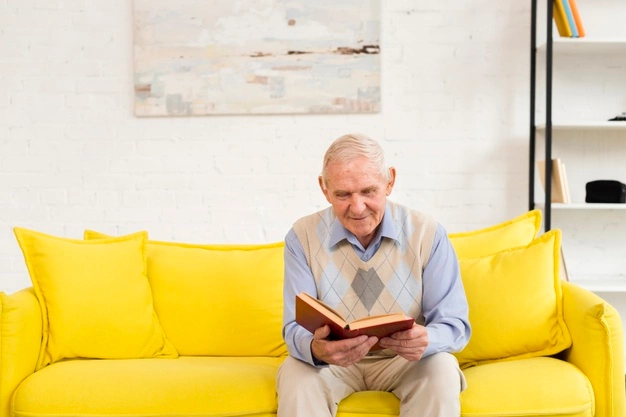 36/47
Примеры
SELECT "id", "jdbc_id", ... FROM ( 
	SELECT
	t.id as jdbc_id,
	...
	FROM
	tbl_1 as t
	WHERE created_at BETWEEN $5::date - interval $6 day AND $7::date) as x 
WHERE "jdbc_id" >= $8 AND "jdbc_id" < $9;
37/47
Примеры
2.5 Сложный запрос
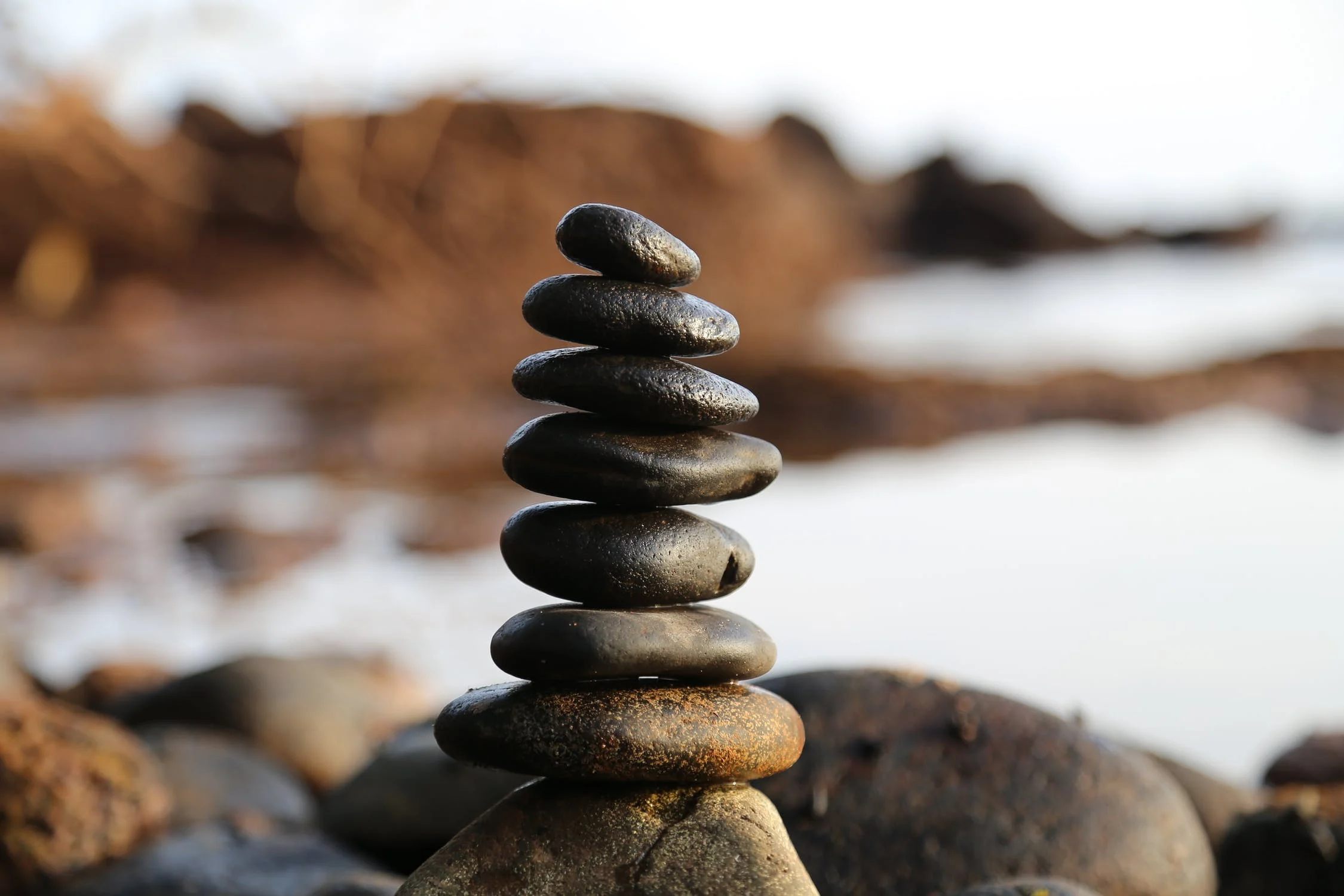 38/47
Примеры
SELECT COUNT(*) 
FROM "_1_" 
	INNER JOIN "_2_" ON "_2_"."id" = "_1_"."clb_id" 
	INNER JOIN "_3_" ON "_3_"."id" = "_2_"."t_id" 
WHERE "_3_"."s_id" IN 
	(SELECT "_3_"."s_id" 
	FROM "_1_" 
		INNER JOIN "_2_" ON "_2_"."id" = "_1_"."clb_id" 
		INNER JOIN "_3_" ON "_3_"."id" = "_2_"."t_id" 
		INNER JOIN "_4_" ON "_1_"."id" = "_4_"."tmp_id" 
	WHERE "_4_"."st_id" = 6251961 AND "_4_"."deleted_at" IS NULL) 
  AND "_1_"."m_id" = 192 AND "_1_"."clb_id" IN 
	(SELECT "_2_"."id" 
	FROM "_2_" 
	WHERE "_2_"."t_id" IN 
		(SELECT "_3_"."id" FROM "_3_" WHERE "_3_"."s_id" = 262718)) AND ("_1_"."points" > 0)
39/47
Примеры
from_collapse_limit - Задаёт максимальное число элементов в списке FROM, до которого планировщик будет объединять вложенные запросы с внешним запросом. 
При меньших значениях сокращается время планирования, но план запроса может стать менее эффективным. 

join_collapse_limit - Задаёт максимальное количество элементов в списке FROM, до достижения которого планировщик будет сносить в него явные конструкции JOIN (за исключением FULL JOIN). 
При меньших значениях сокращается время планирования, но план запроса может стать менее эффективным.
40/47
Примеры
from_collapse_limit/join_collapse_limit  = 8  
		Execution Time: 640.367 ms
41/47
Примеры
from_collapse_limit/join_collapse_limit  = 8  
		Execution Time: 640.367 ms 
from_collapse_limit/join_collapse_limit  = 10  
		Execution Time: 2.675 ms
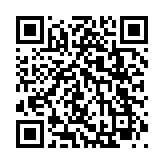 https://habr.com/ru/company/postgrespro/blog/574702/
42/47
3
Выводы
Выводы
Не все вопросы можно решить созданием индексов (но некоторые можно).
44/47
Выводы
Не все вопросы можно решить созданием индексов (но некоторые можно).
Нужно подходить творчески к вопросу оптимизации работы с запросами.
45/47
Выводы
Не все вопросы можно решить созданием индексов (но некоторые можно).
Нужно подходить творчески к вопросу оптимизации работы с запросами.
Есть многое на свете, друг Горацио, что и не снилось нашим мудрецам.
46/47
Спасибо за внимание!


Вопросы?
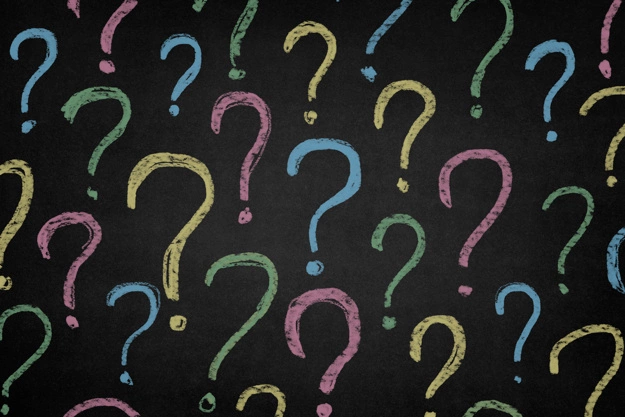 Александр Никитин, alexander.nikitin@dataegret.com, DataEgret, PgConf.Russia 2021